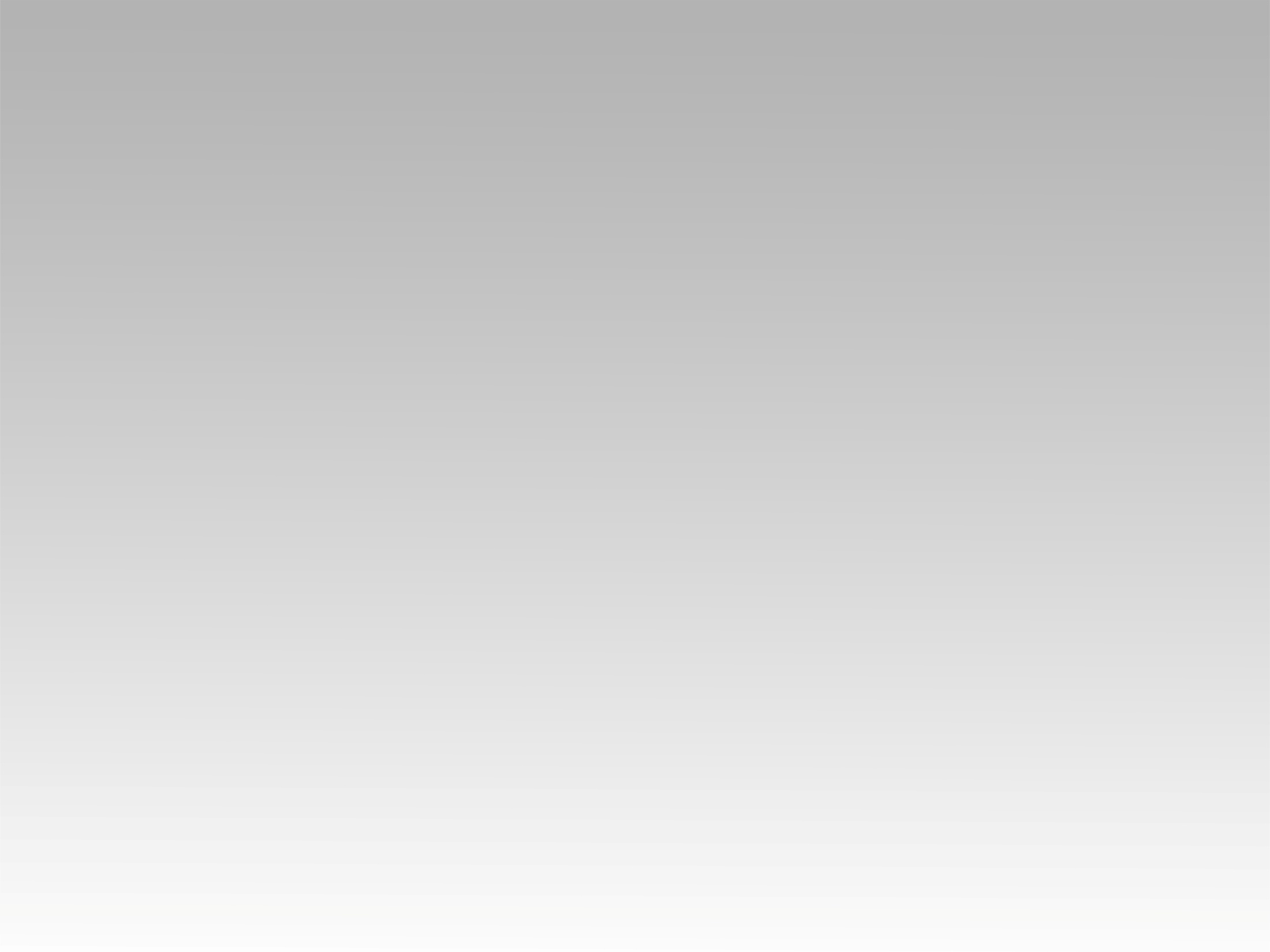 تـرنيــمة
أيُّها القُدُّوسُ ياربَّ الحَياةْ
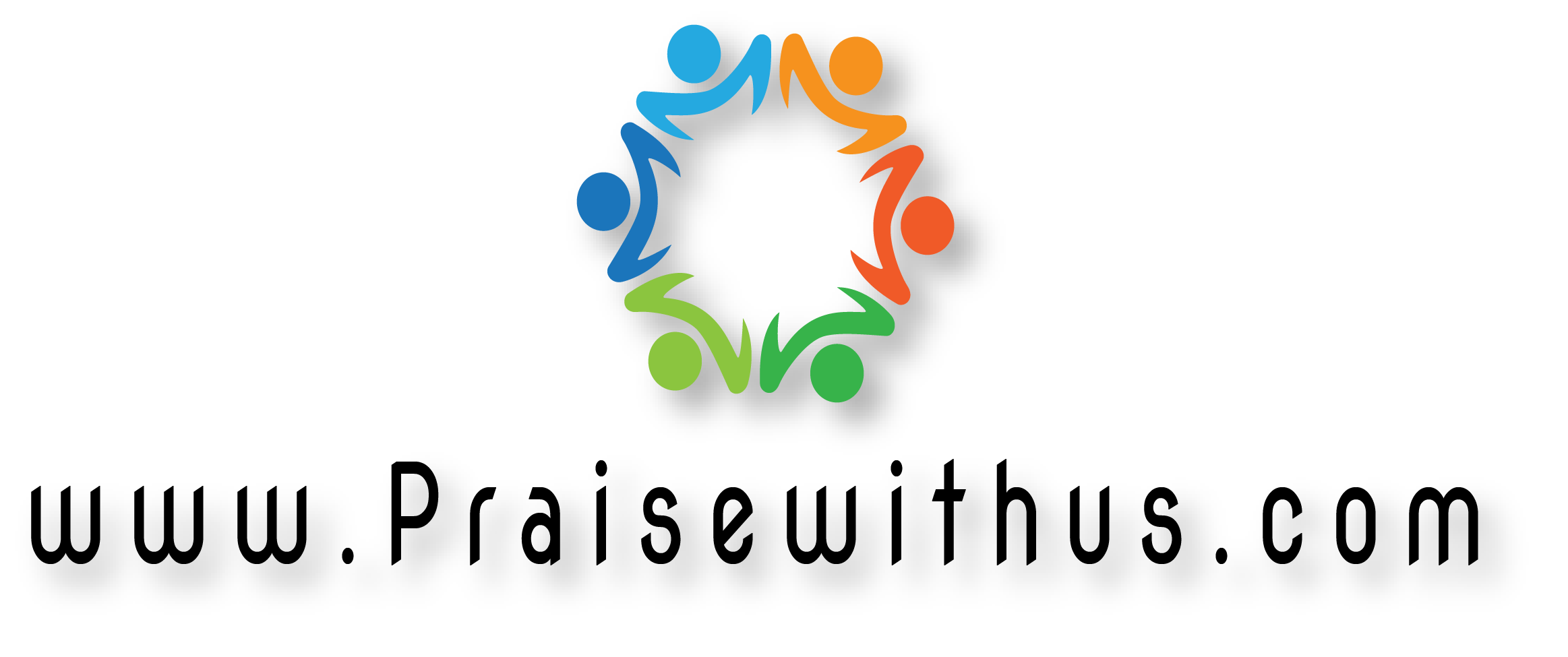 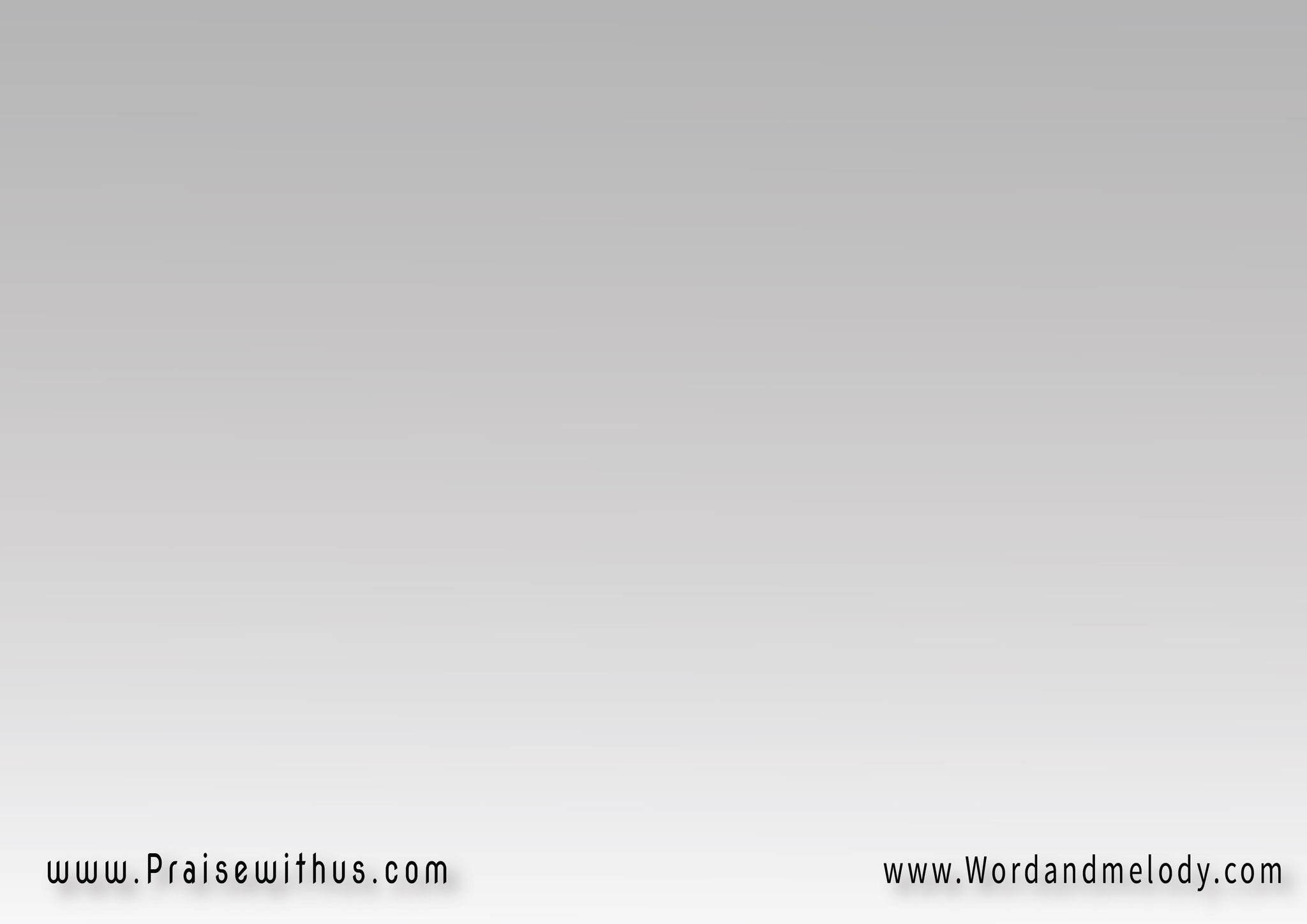 أيُّها القُدُّوسُ ياربَّ الحَياةْ 
مُستحقٌ أن تُحنى لكَ الجِبِاه
وتُسبحُ اسمَكَ كُلُ الشفاهْ 
أيها الربُّ الإله
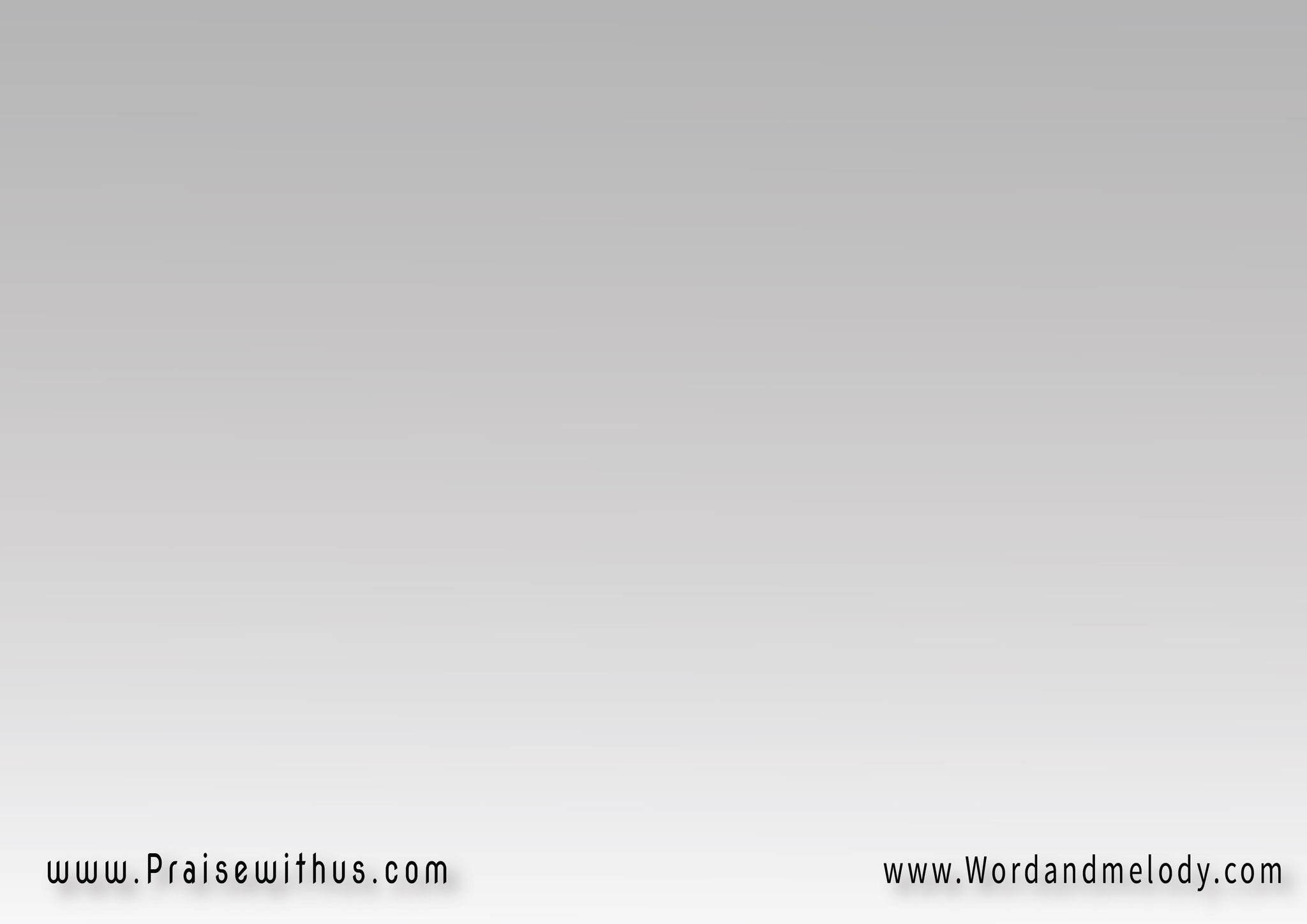 كلُّ ما في الكونِ يَحكي قُدرتكْ 
كلُ طيرٍ في السَّما يَشدُو لَك
أنتَ تَرعاهُ وإن لَم يَسألك 
هكذا يَسرِي غِناك في دِمَاه
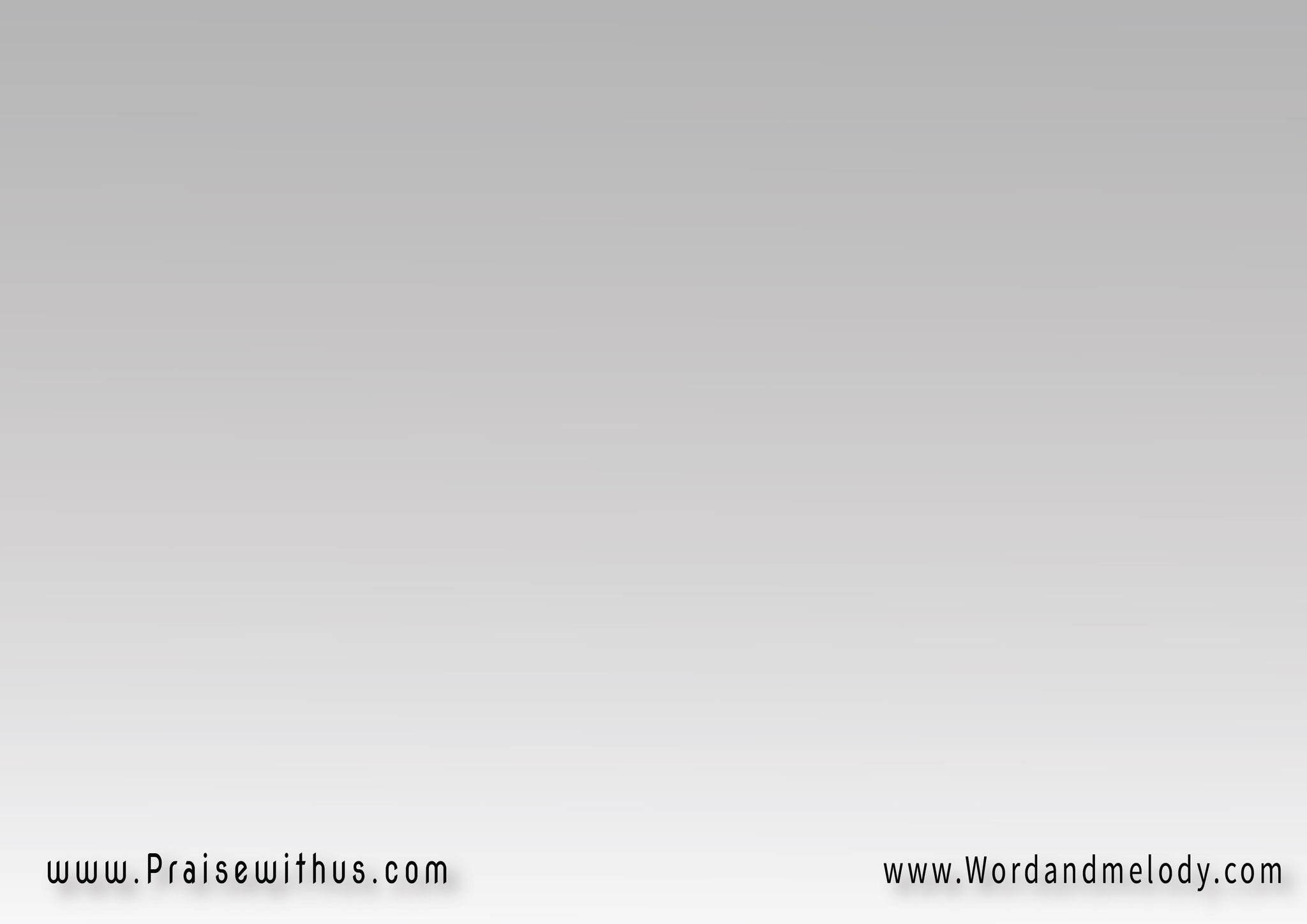 أنت بالحبِّ الغني أوجدتني 
وبذاتِ الحبِّ قَد أحيَيَتَنِي
عندما أُسلِمتَ فَاشتَريتَنِي 
وأنا الوثيقُ قد فُكَتْ يَدَاه
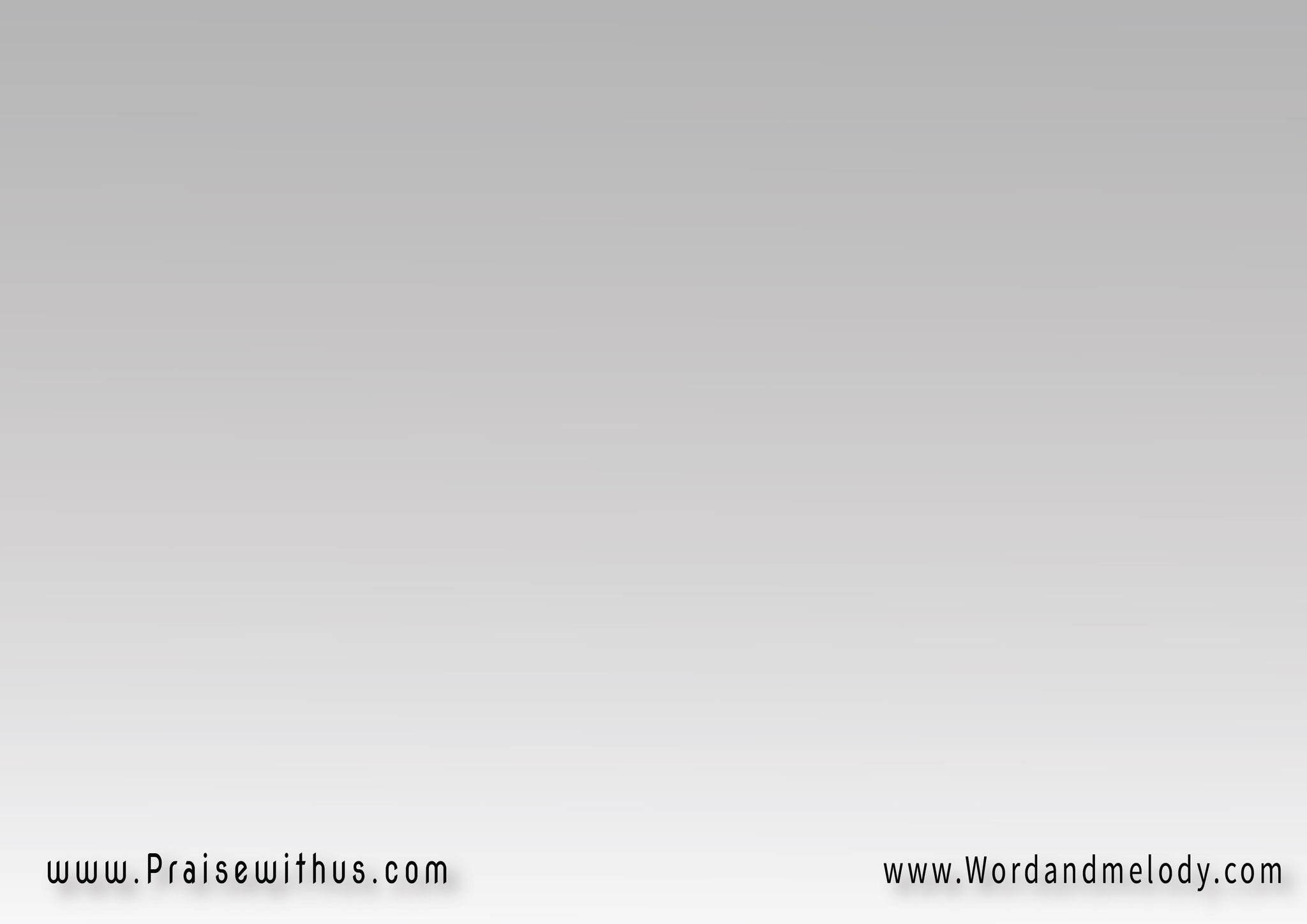 أنتَ نهرٌ سيدي يَسمُو مَداهْ 
طَهِّرَنْ ذاتي وقُدنِي للمِياه
عَرِفَنِّي العُمقَ فَيكِ واروِنِي 
أيُّها القُدُّوسُ يا ربَ الحياة
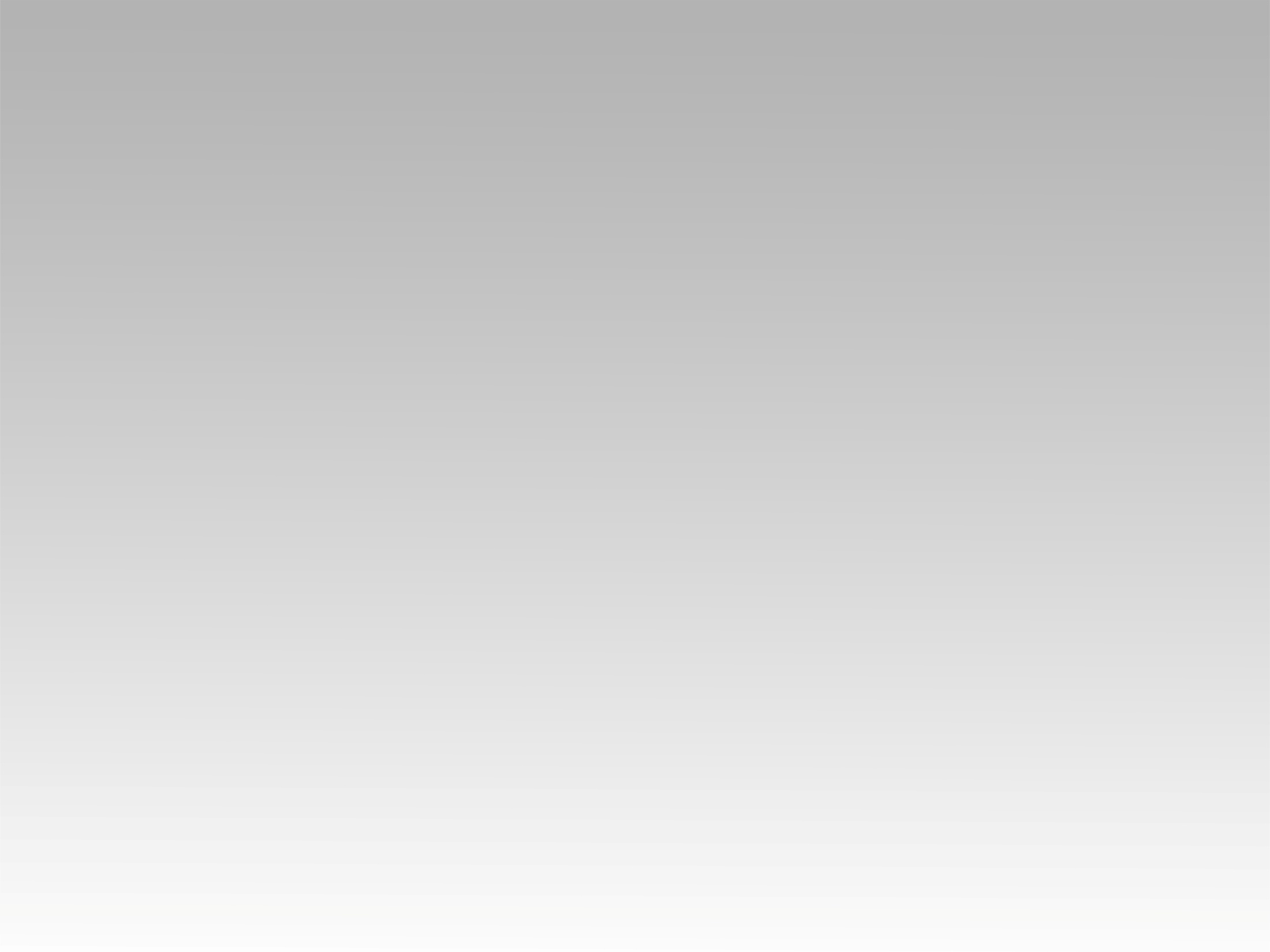 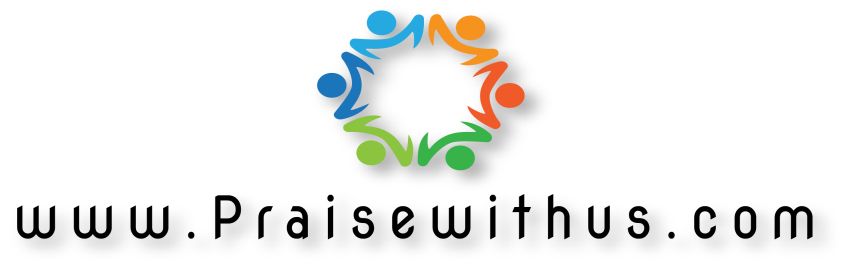